10-minute ABC challenge!
Gymnasium Celeanum
GOals
In this lesson you will learn: 
the English alphabet
how to use a rhyme dictionary 
Some interesting facts about our school
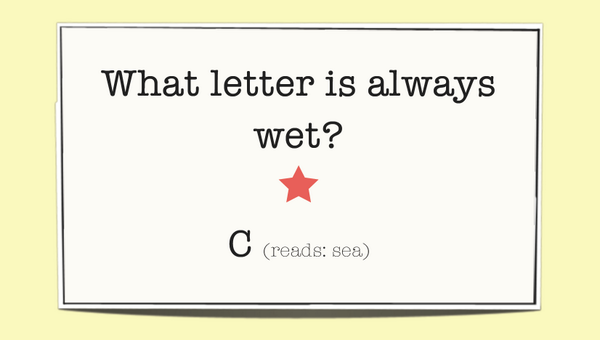 Assignment
Write an ABC poem! 
The A is for apples, my favourite fruit. 
The B is for bananas, they are also food. 
Etc. 

 I have already written half a poem, but you guys have to finish it. 
 Make sure that each line rhymes with the previous line!
RHYME
It can be difficult to rhyme in English… 

I will teach you in my verse,
Words like corpse, corps, horse and worse,
I will keep you, Suzy, busy,
Make your head with heat grow dizzy, 
Tear in eye, your dress will tear,
So shall I! Oh hear my prayer! 

(The chaos – Gerard Nolst Trenité)
Rhymer.com
Use Rhymer.com on your phone to find words that rhyme with the provided lines. 

How? Type in the final word of the previous line: fruit 

Rhymer will provide suggestions! 
=> food
Ready, set, go!
You now have 3 minutes to 
come up with an interesting line 
for your letter! 

 Write it down and be prepared to read it out loud.
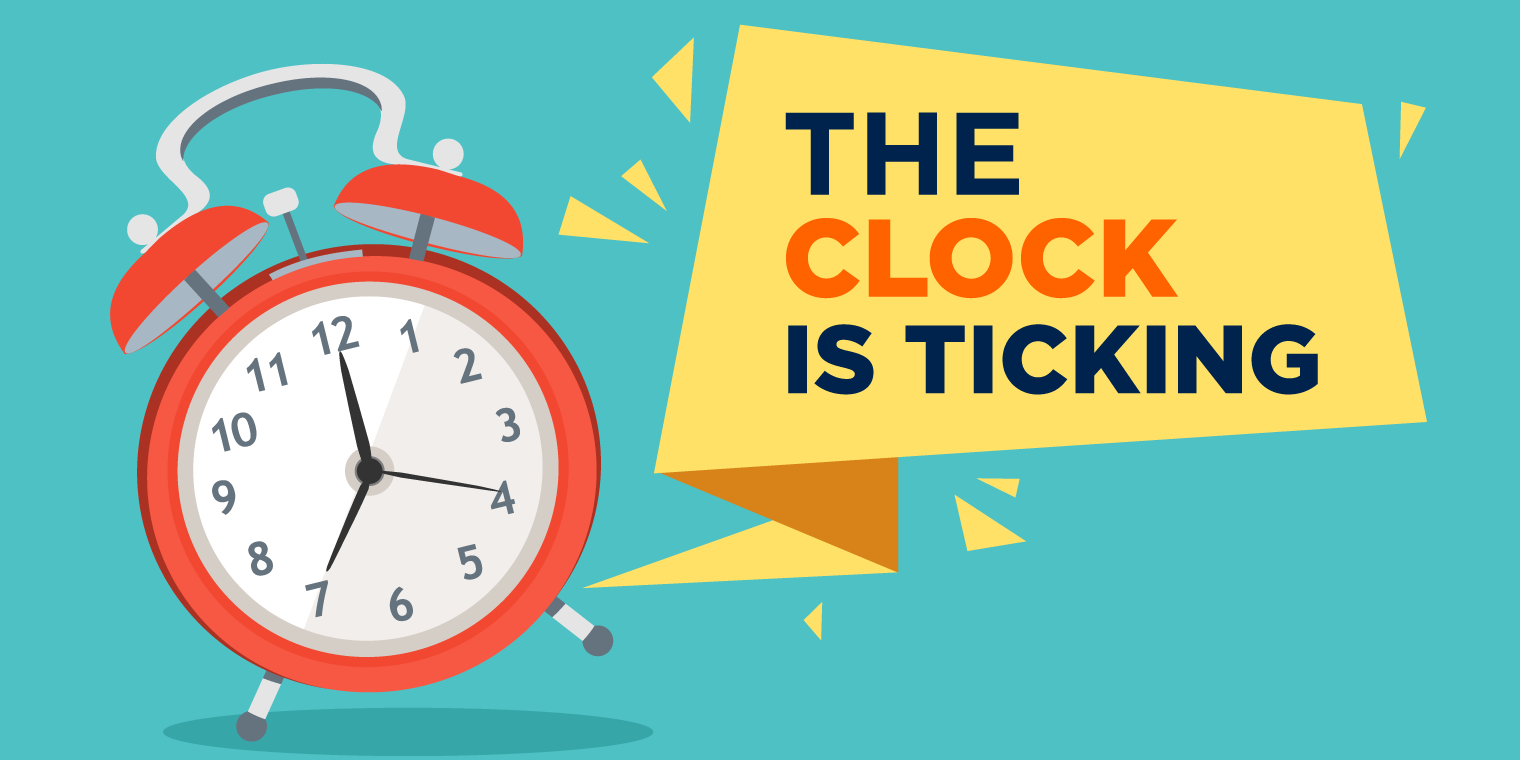 Sharing is caring
Let’s hear what you’ve come up with! 
Everyone will read their own line out loud.
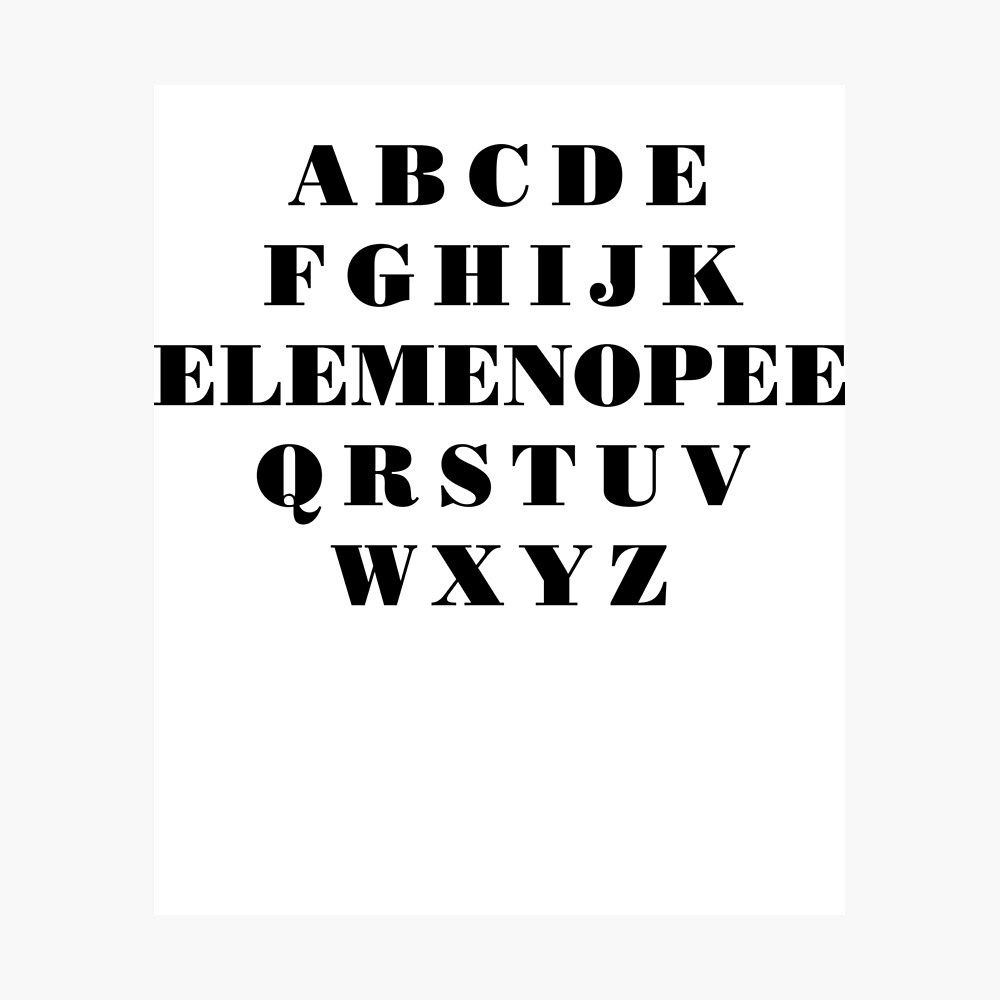 The End
Thanks for joining us And we hope to see you soon!